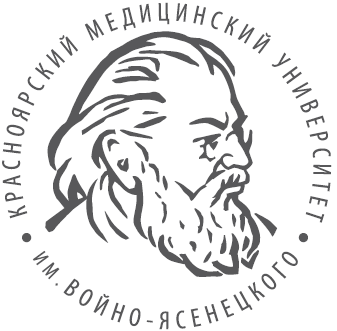 Кафедра педагогики и психологии
 с курсом ПО
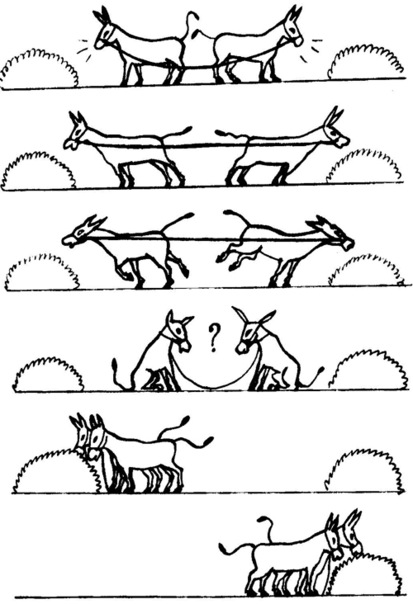 Решение педагогической ситуации
Практикум
для ординаторов 1-го года  обучения

Лектор: доцент  
Гуров Виктор Александрович
Красноярск 2020
Кейс (case study)
Комплект учебно-методических материалов для организации, часто, заочного / дистанционного обучения
Метод анализа ситуаций (лучших практик (best practice))
Кейс (от англ. «сase» - случай, ситуация) – это описание конкретной реальной ситуации, предназначенной  для обучения учащихся анализу разных видов информации, ее обобщению, навыкам формулирования проблемы и выработки возможных вариантов её решения в соответствии с установленными критериями.
Кейсовая технология  – это обучение действием.
Метод case-study, или метод конкретных ситуаций - это метод активного проблемно-ситуационного анализа, основанный на обучении путем решения конкретных задач - ситуаций (решение кейсов).
Использование кейс-метода в образовании
Гарвардская школа (американская)
Манчестерская школа (европейская)
обучение поиску единственно верного решения
кейсы могут быть достаточно большие по объему (20-25 страниц, 8-10 иллюстраций)
первый сборник кейсов в 1921 году
многовариативность решения искомой проблемы
кейсы небольшие по объему
Идеи метода case stady (метод ситуационного обучения)
Предназначен для получения знаний по дисциплинам, где нет однозначного ответа на поставленные вопросы; получения множественных вариантов решений; получения не единственной, а многих истин и ориентацию в их проблемном поле.
Упор в обучении переносится с овладения готовым знанием на его выработку, на сотворчество обучающихся и обучающих; ученик становится равноправен с другими учащимися и учителем в процессе обсуждения проблемы.
Результатом являются не только знания, но и компетенции, которые формируются в процессе решения кейса.
Этапы занятия
Подготовительный – преподаватель конкретизирует дидактические цели, разрабатывает соответствующую «конкретную ситуацию» и сценарий занятия.

Ознакомительный – вовлечение обучающихся в живое обсуждение реальной ситуации (важно продумать наиболее эффективную форму преподнесения материала для ознакомления).

Аналитический – анализ ситуации в группе, процесс выработки решения (процесс ограничен во времени).

Итоговый – презентация результатов аналитической работы группами, сравнение нескольких вариантов решения одной проблемы.
Педагогическая ситуация – кратковременное взаимодействие учителя с учеником (коллективом класса) на основе противоположных норм, ценностей и интересов, сопровождающееся значительными эмоциональными проявлениями и направленное на перестройку сложившихся взаимоотношений (в лучшую или худшую сторону).Педагогическая ситуация – это момент критического взаимодействия педагога с коллективом или личностью воспитанника;обстоятельства, требующие от учителя быстрого принятия педагогически верного решения (М.М. Поташник)
В основе каждой педагогической ситуации лежит конфликт:
– недовольство (отрицательное отношение к кому-нибудь или чему-нибудь); 
– разногласие (отсутствие согласия из-за несходства во мнениях, взглядах);
 – противодействие (действие, препятствующее другому действию);
 – противостояние (сопротивление действию кого-нибудь, чего-нибудь);
 – разрыв (нарушение связи, согласованности между чем-нибудь, кем-нибудь).
Классификация педагогических ситуацийВ.С. Безрукова
по месту возникновения и протекания: на уроке, на воспитательном мероприятии, дома и т.д.; 
по участникам: учащийся – учащийся, учащийся – учитель, учащийся – родитель и др.; 
по заложенным противоречиям: конфликтные, бесконфликтные, критические; 
по степени проективности: преднамеренно созданные, стихийные (естественные); 
по степени оригинальности: стандартные, т.е. повторяющиеся, и нестандартные (оригинальные); 
по степени управляемости: жестко заданные, неуправляемые и управляемые.
Алгоритм решения педагогической задачи/ситуации:
1. Уяснить в деталях педагогическую ситуацию (что произошло, как это событие влияет или может повлиять на учебный процесс, взаимоотношения).
2. Вычленить педагогическую проблему к которой приведет ситуация.
3. Определить педагогическую цель, что необходимо изменить/достичь в процессе решения задачи.
4. Определить несколько вариантов достижения цели.
5. Выбрать и обосновать оптимальный вариант решения задачи.
6. Определить критерии, по которым можно судить о достигнутых результатах, методы оценки результата.
Практикум: работа с кейсом
Критерии оценки решения педагогических задач
конструктивность и обоснованность предложенного способа разрешения сложившейся ситуации; 
умение оперативно сориентироваться в ситуации и причинах ее возникновения; 
умение поставить и реализовать педагогические цели и задачи в различных, даже неожиданных ситуациях; 
умение учитывать возрастные и типологические особенности обучающихся; 
умение выработать и реализовать способ педагогического воздействия для разрешения сложившейся ситуации;
 умение предвидеть результаты воздействия.
Педагогические правила решения ситуаций (по Чернышеву А.С.)
Не пытайтесь за каждым отрицательным поступком школьника видеть только отрицательные мотивы. Тщательно готовьтесь к уроку, не допускайте ни малейшей некомпетентности в преподавании своего предмета. Используйте опосредованный способ воздействия. Школьника можно изменить к лучшему с помощью специальных приемов оценки его личности. Совместная деятельность сближает людей и повышает их авторитет. Предусмотрительность и корректность поведения учителя снижают напряжение в общении
Используйте активные методы обучения (АМО)!
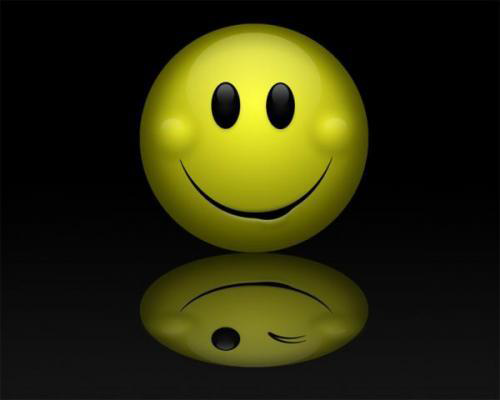